Master RECHERCHETHEORIE DE LA LITTERATURERESPONSABLE:Pr. C. Noille
Master recherche Théorie de la littérature
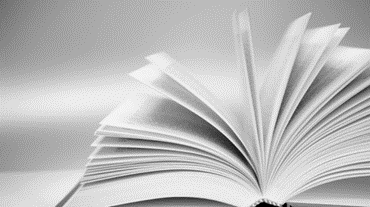 A partir d'une réflexion sur une ou plusieurs œuvres, questionnements théoriques en littérature sur: 

les genres 
la poétique, la rhétorique 
la fiction 
la narration
l'auctorialité 
l'intermédialité 
les contextes 
la genèse, la réception...

Composante: UFR de Littératures française et comparée
Master rechercheThéorie de la littérature
Contact: 

	Pr. Christine Noille:
christine.noille@sorbonne-universite.fr 
Brochure téléchargeable en ligne:

https://moodle-lettres-24.sorbonne-universite.fr/mod/folder/view.php?id=11708 

Secrétariat: MOUSSATEN Smahane smahane.moussaten@sorbonne-universite.fr
		MOYA Antonia  antonia.moya@sorbonne-universite.fr
Titre de la présentation